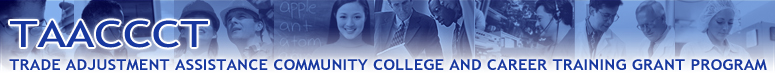 Jobs Jobs Jobs
September 27, 2017 • 10:30–11:30 A.M
Mary Benedict, Project Manager, Clark State Community CollegeMichelle Hall, Project Director, Manchester Community CollegeJennifer Poe, Lead Data and Project Manager, Chaffey CollegeModerator: Scott Estrada, Performance Analyst, Maher & Maher, TAACCCT Learning Network